Milk By-Products (Part-2)
By-
                                                                Dr.  SUSHMA KUMARI
                                                                  ASST.PROF., DEPT. OF LPT, BVC, PATNA
Whey
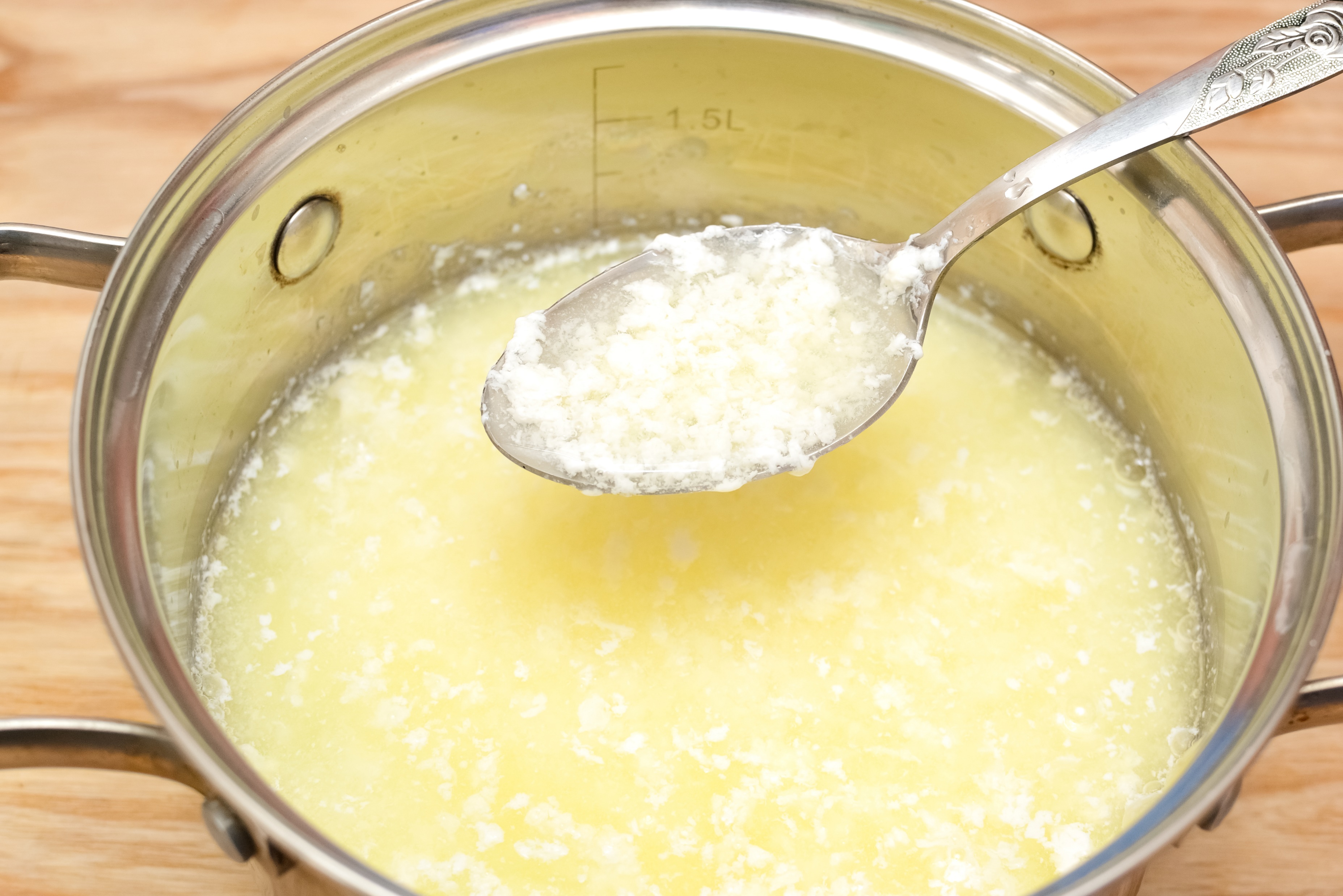 Whey
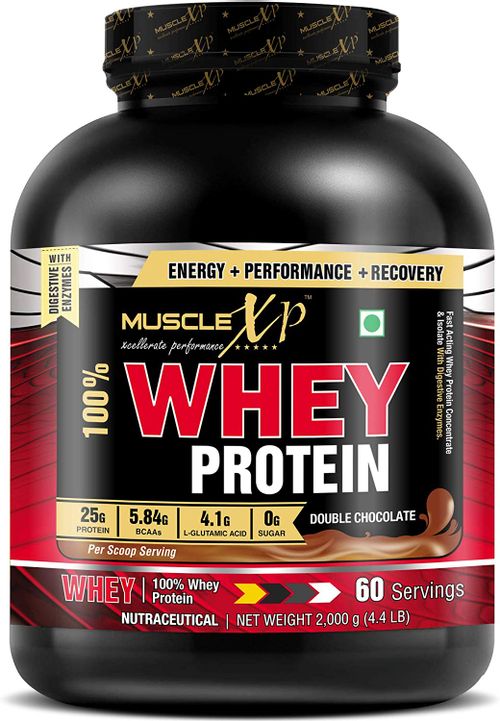 Composition of whey
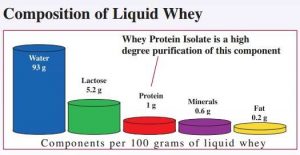 Utilization of Whey
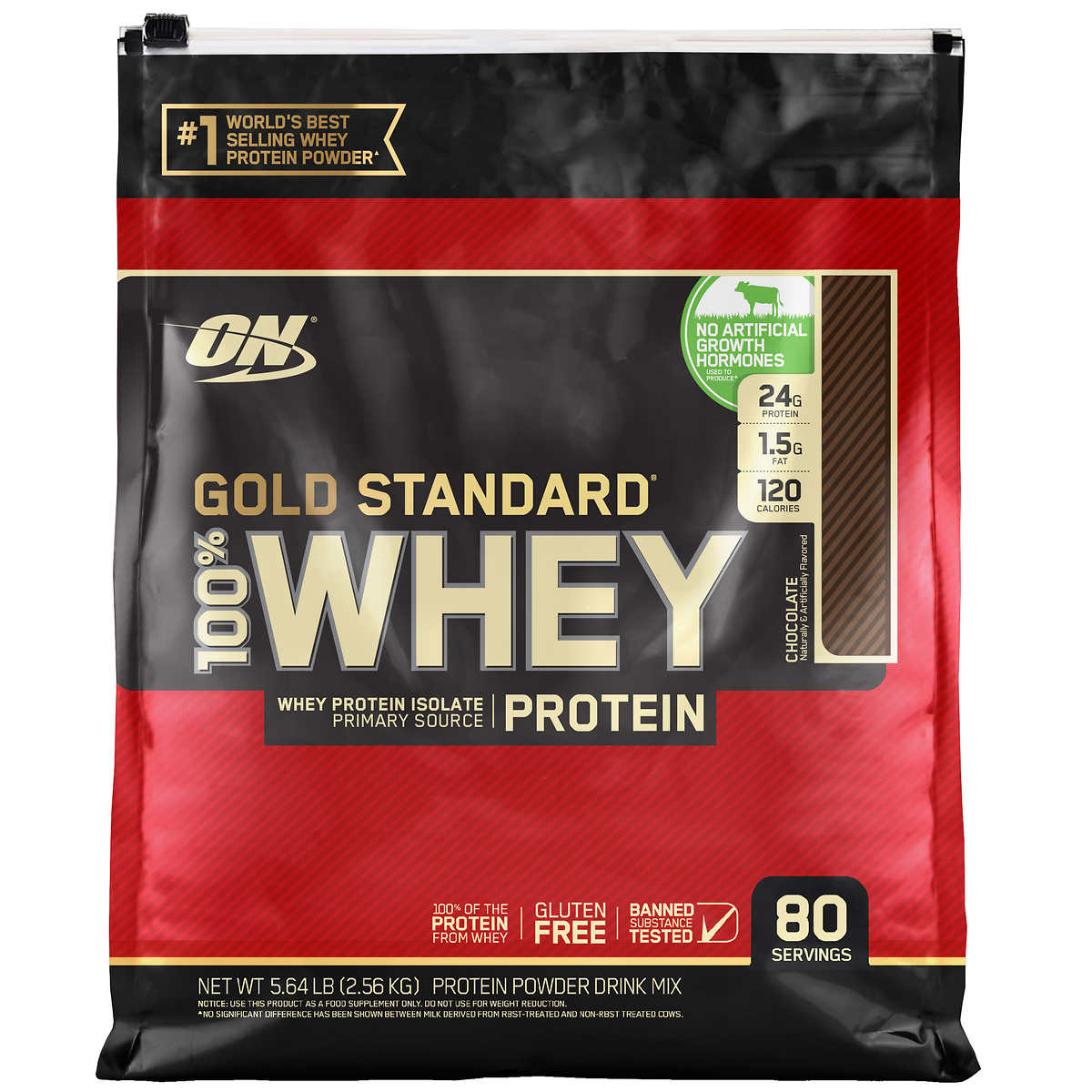 Whey Powder
Ghee Residue
Ghee Residue
Ghee Residue
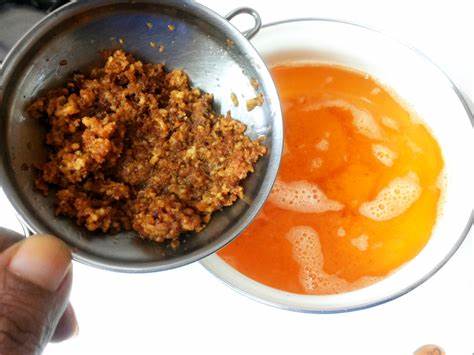 Uses of Ghee Residue
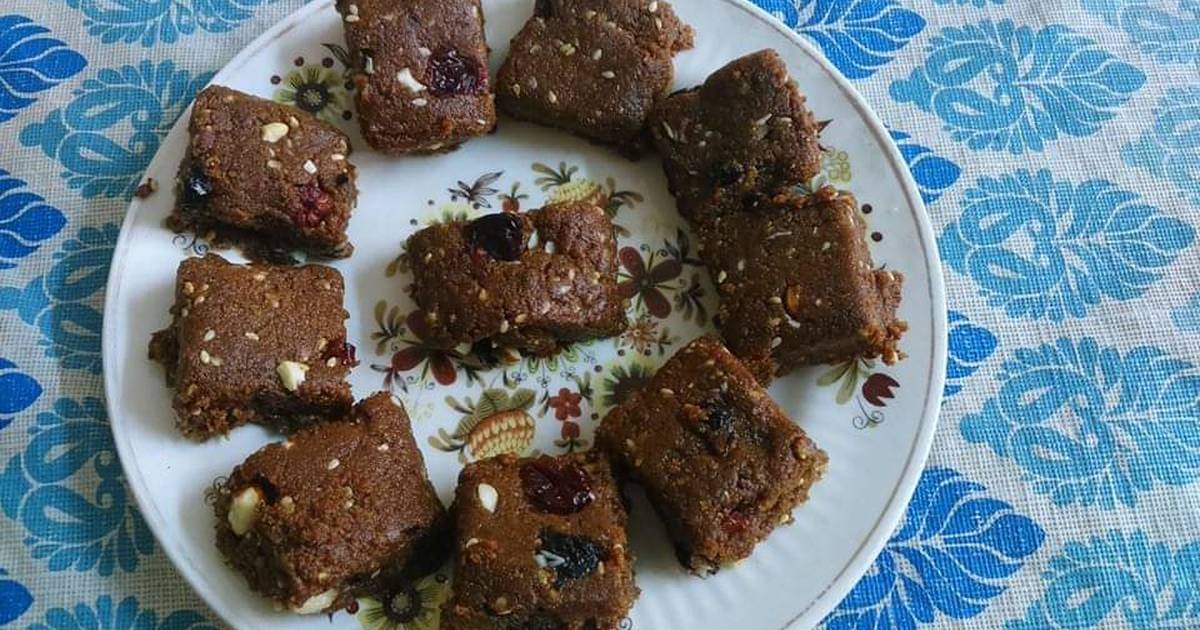 Ghee residue paratha and cookies
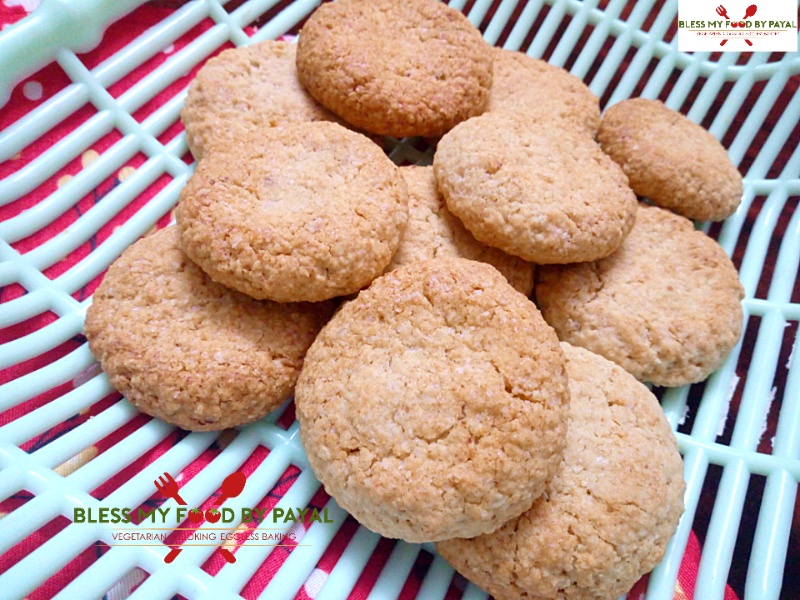